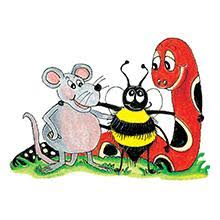 Jolly Grammar 3a-19
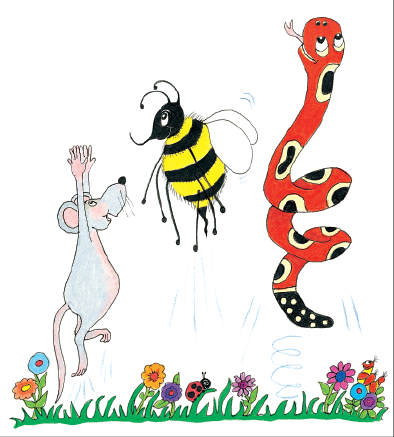 Let’s review
Past continuous.
Join each sentence to the correct tense.
They play in the park.

 They played in the park.

They are playing in the park.

They were playing in the park.
Join each sentence to the correct tense.
They play in the park.

 They played in the park.

They are playing in the park.

They were playing in the park.
Simple present
Join each sentence to the correct tense.
They play in the park.

 They played in the park.

They are playing in the park.

They were playing in the park.
Simple present

Simple past
Join each sentence to the correct tense.
They play in the park.

 They played in the park.

They are playing in the park.

They were playing in the park.
Simple present

Simple past

Present continuous
Join each sentence to the correct tense.
They play in the park.

 They played in the park.

They are playing in the park.

They were playing in the park.
Simple present

Simple past

Present continuous

Past continuous
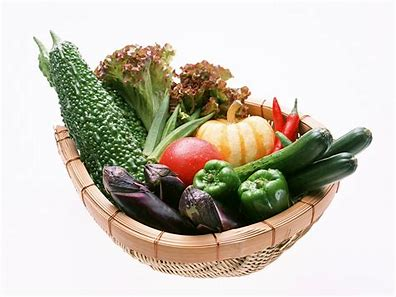 vegetables
  soft /g/
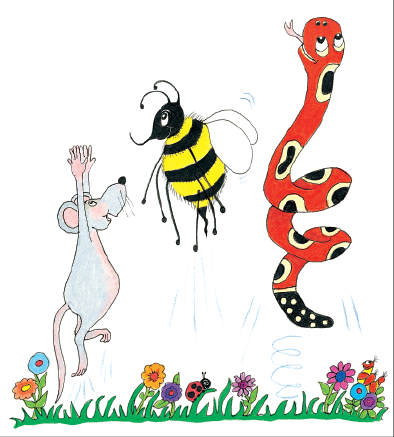 Spelling List 
Soft <g>
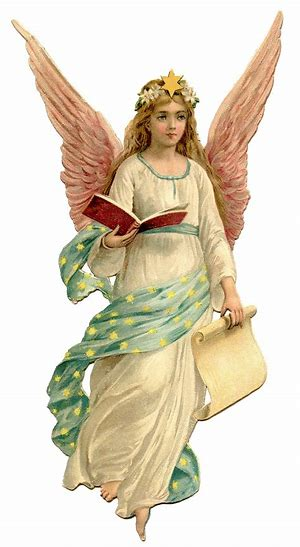 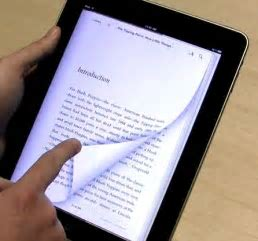 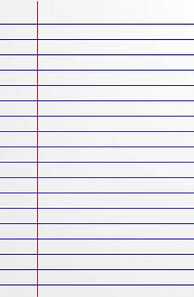 page        margin       angel
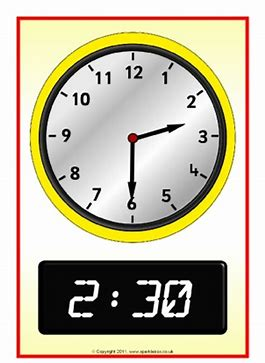 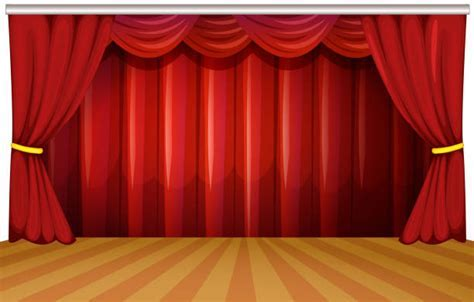 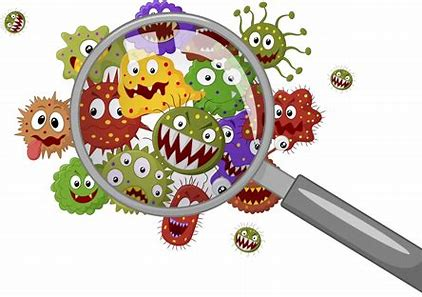 digital       germ         stage
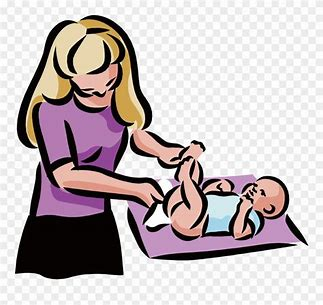 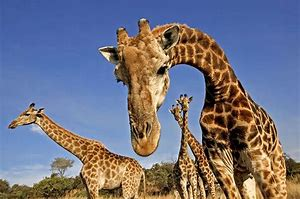 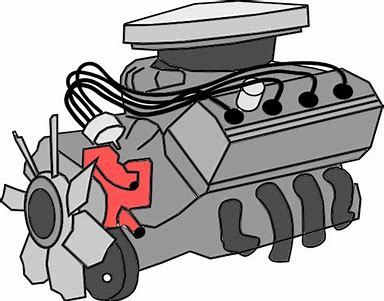 giraffe         engine     change
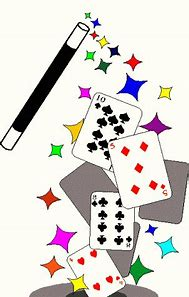 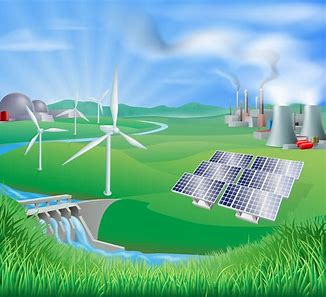 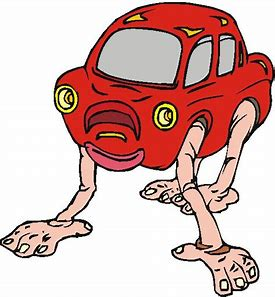 magical     strange     energy
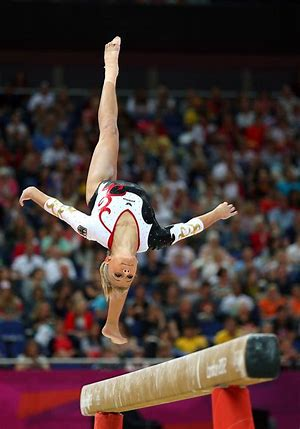 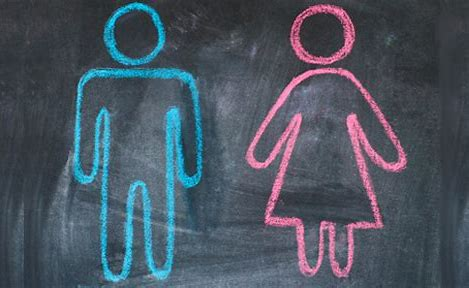 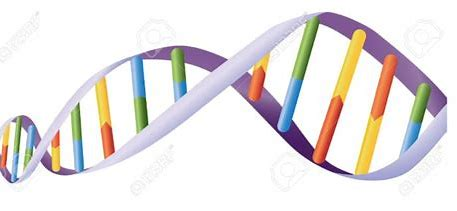 gender      genetic  gymnastics
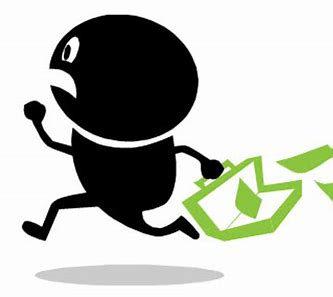 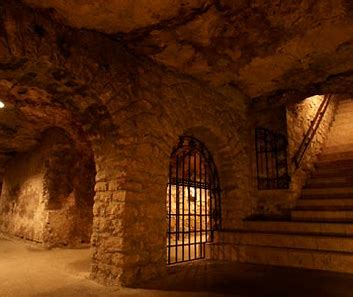 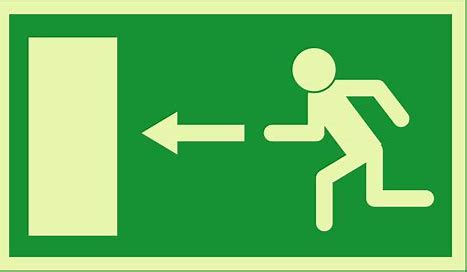 emergency  dungeon    urgency
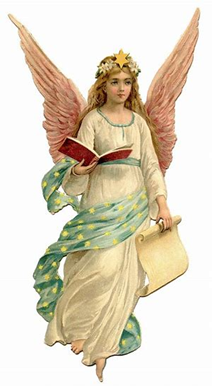 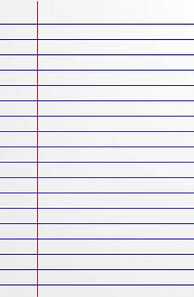 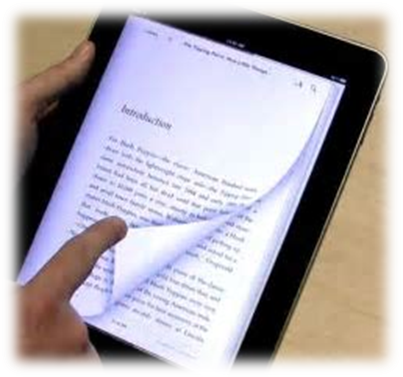 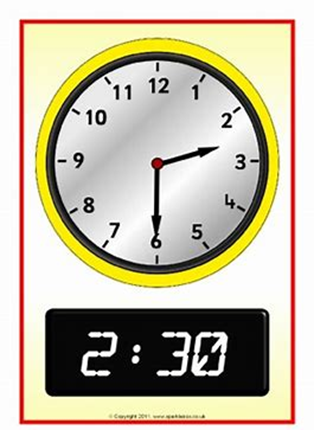 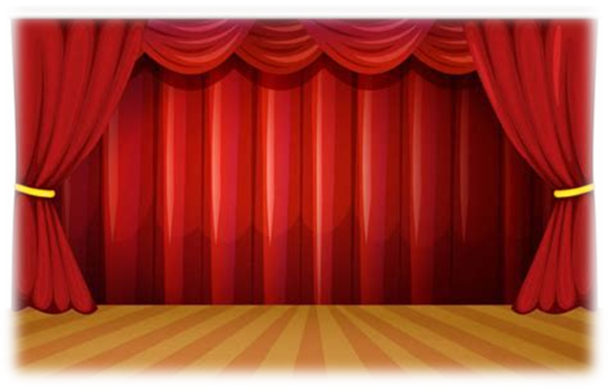 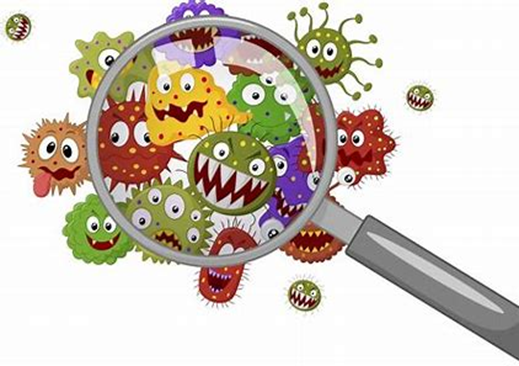 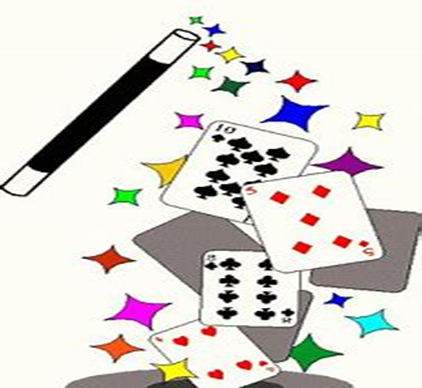 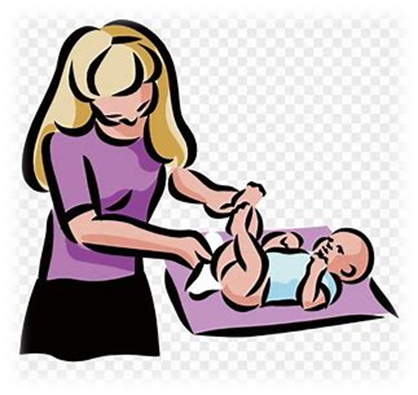 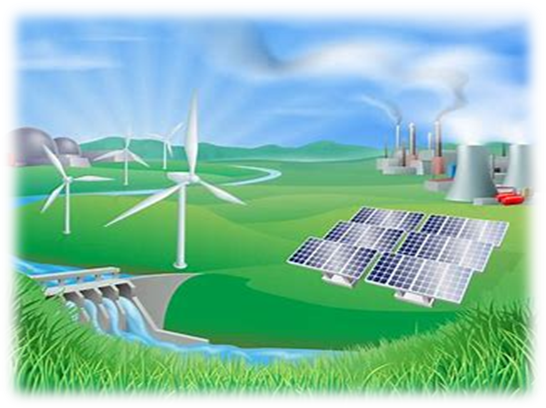 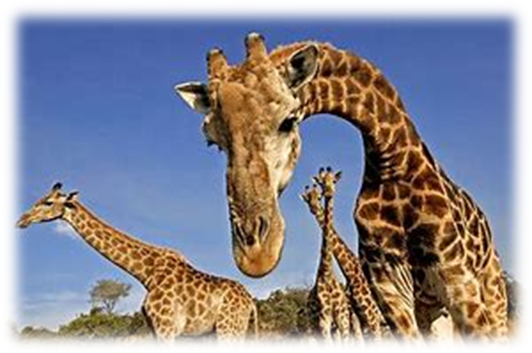 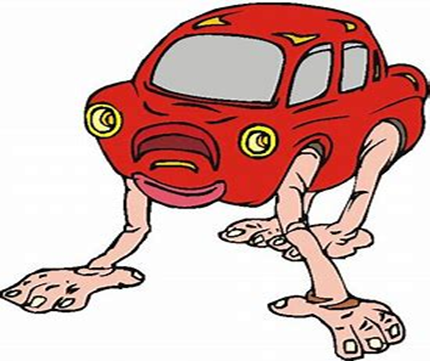 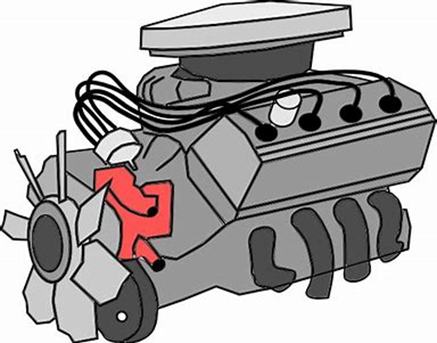 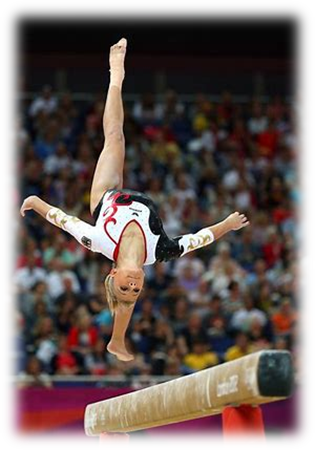 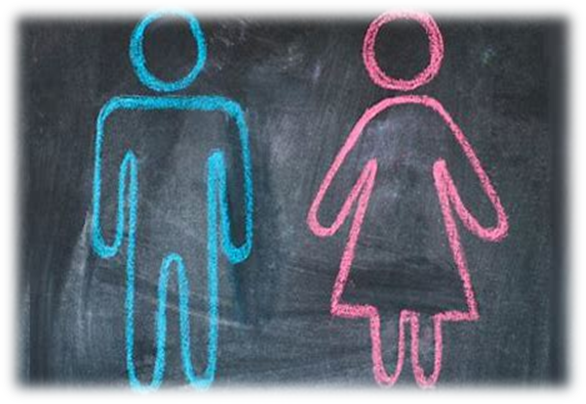 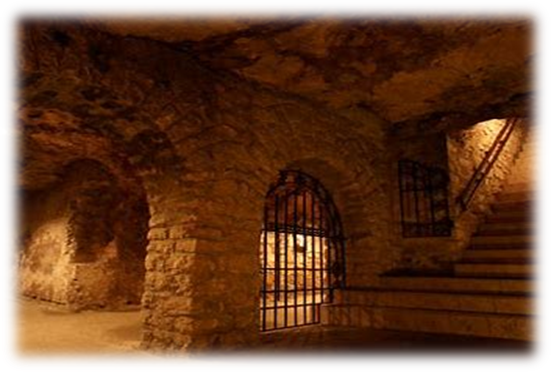 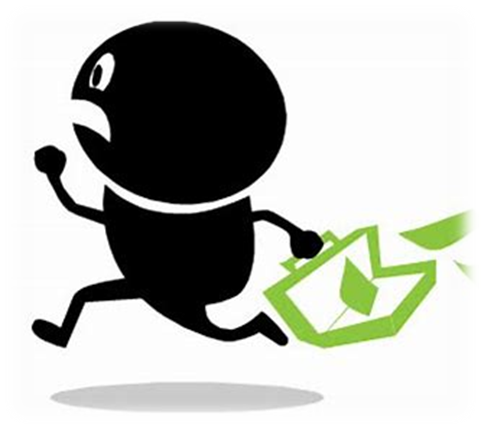 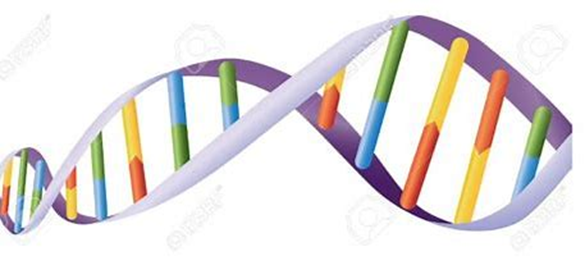 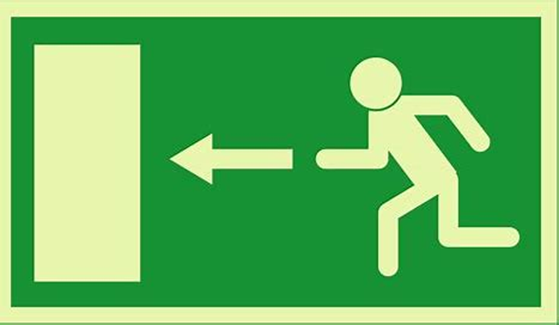 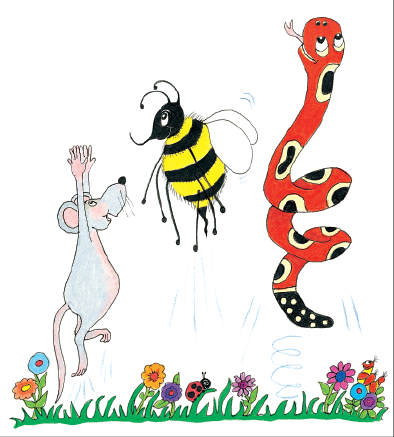 Fill in the missing letters.
margin        gender
 angel         giraffe
 magic        dungeon
 stranger     page
 urgent       stage
 magical     energy
 genetic     stage
        gymnastics
Let’s split these words into syllables.
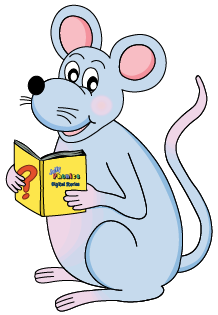 margin
 
stage

 page

 gender

 urgency
margin
 
stage

 page

 gender

 urgency
margin
 
stage

 page

 gender

 urgency
margin
 
stage

 page

 gender

 urgency
Let’s parse
sentences.
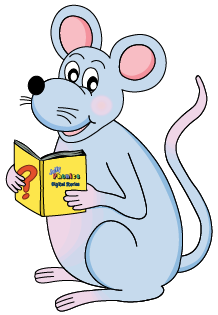 Parse these sentences.


I neatly drew a  margin 
on the next page .



The giant giraffe danced 
energetically at the magical party.
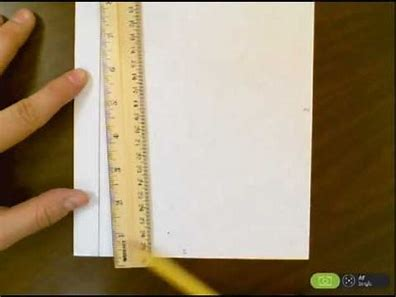 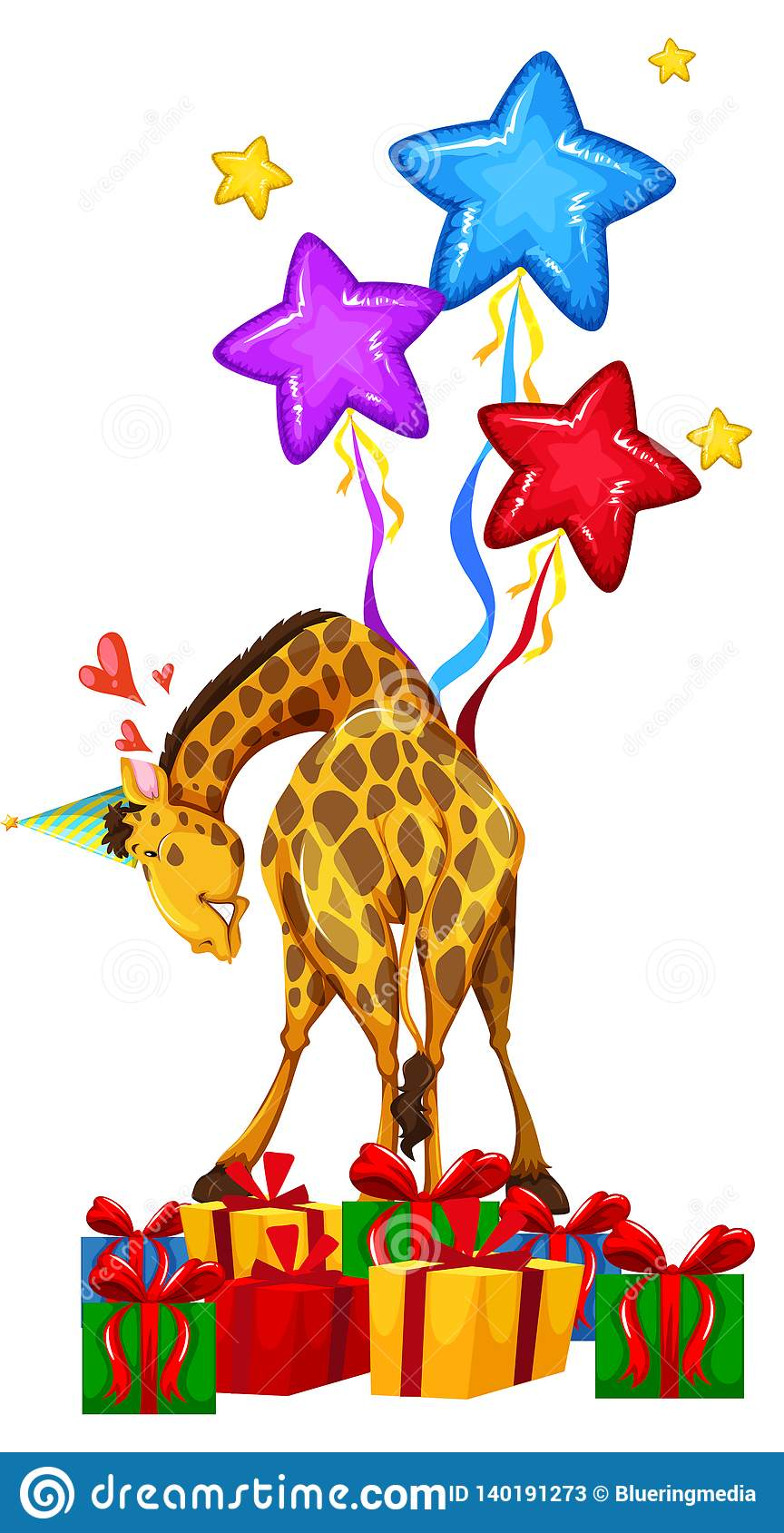 Parse these sentences.


I neatly drew a  margin 
on the next page .



The giant giraffe danced 
energetically at the magical party.
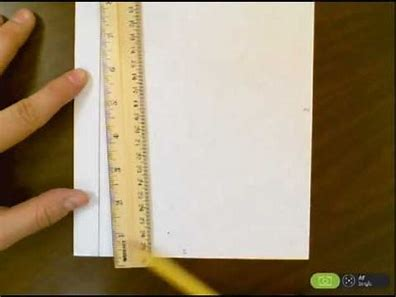 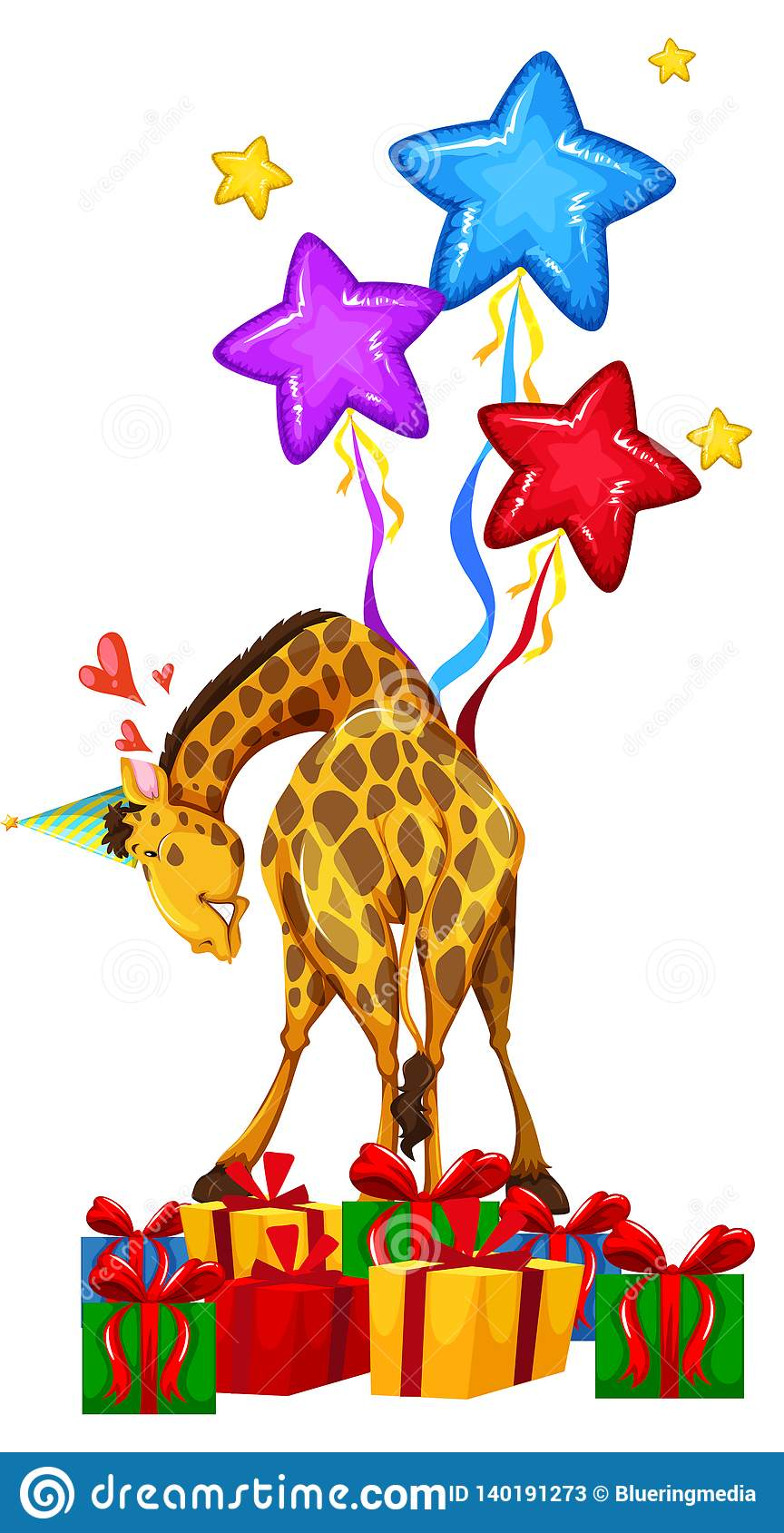 Parse these sentences.


I neatly drew a  margin 
on the next page .



The giant giraffe danced 
energetically at the magical party.
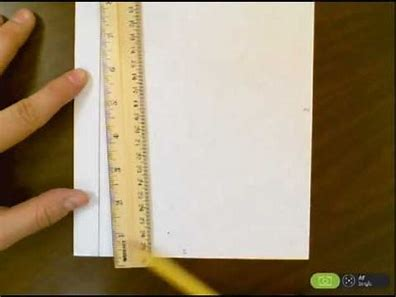 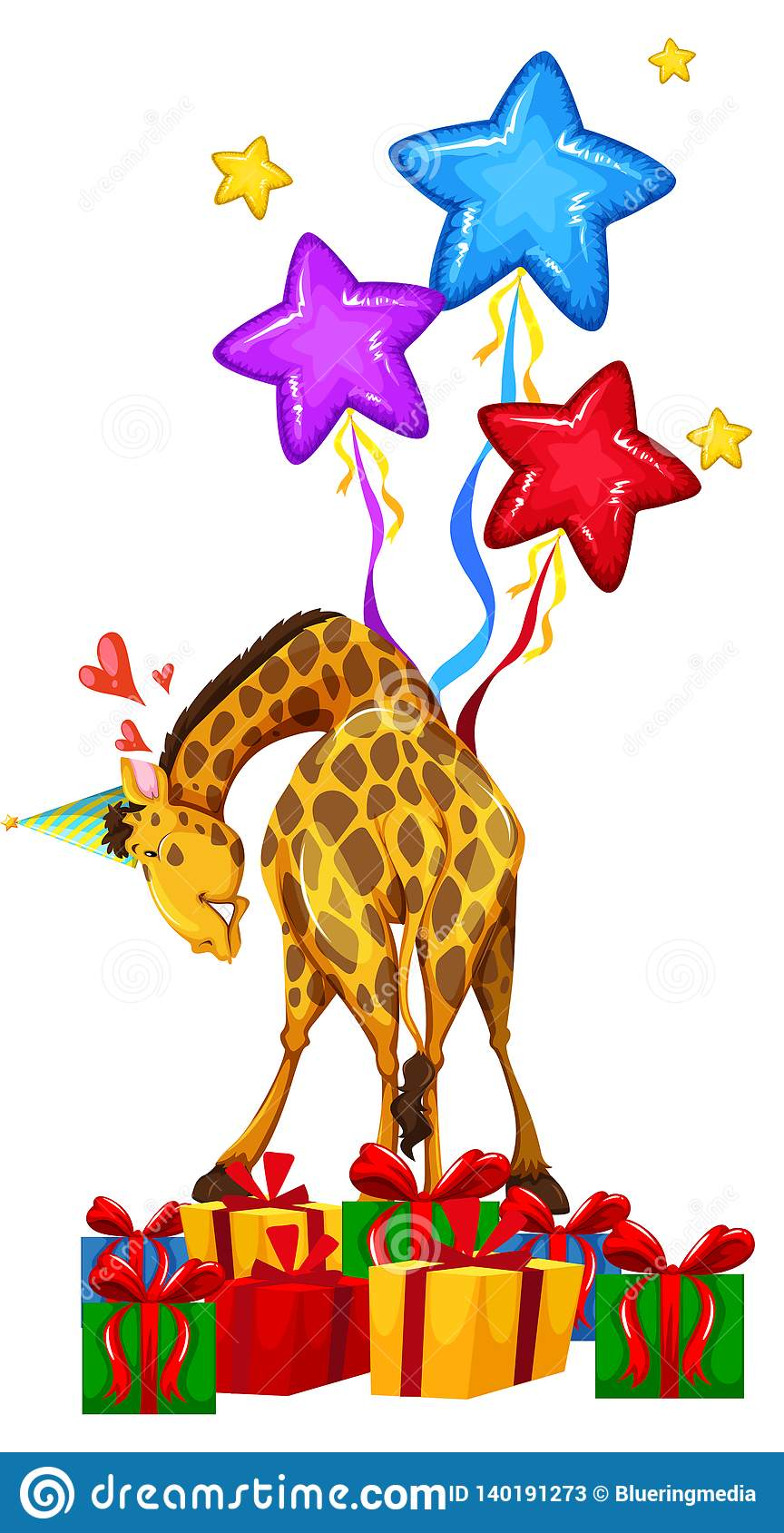 Parse these sentences.


I neatly drew a  margin 
on the next page .



The giant giraffe danced 
energetically at the magical party.
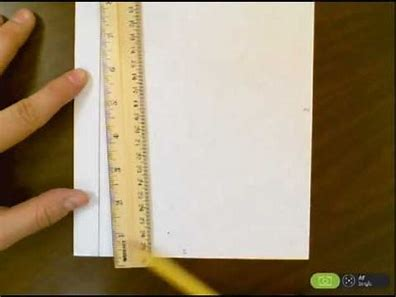 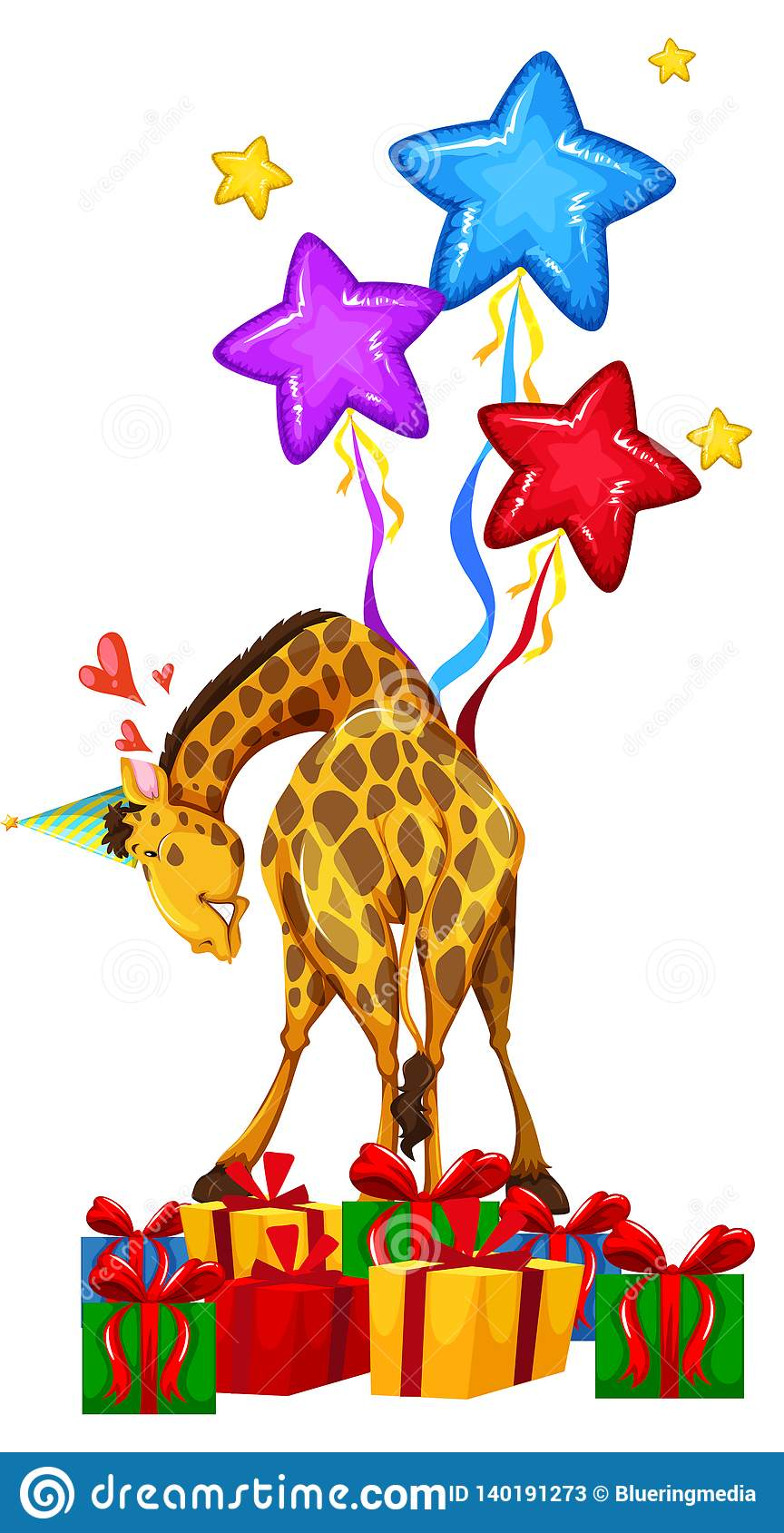 Parse these sentences.


I neatly drew a  margin 
on the next page .



The giant giraffe danced 
energetically at the magical party.
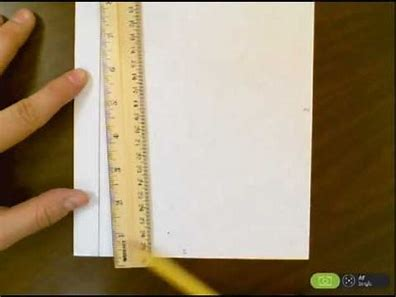 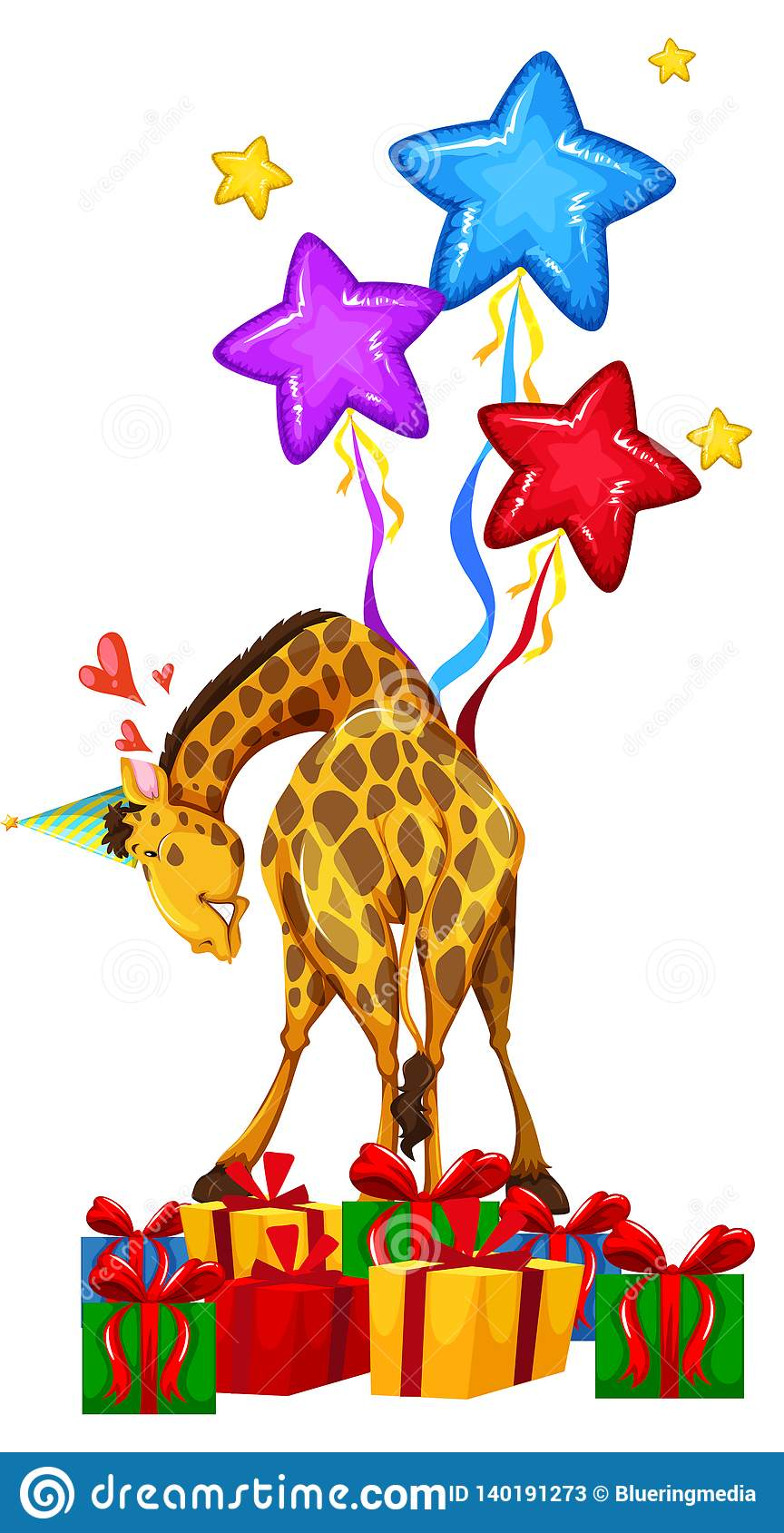 Parse these sentences.


I neatly drew a  margin 
on the next page .



The giant giraffe danced 
energetically at the magical party.
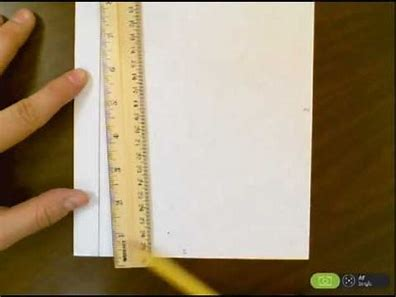 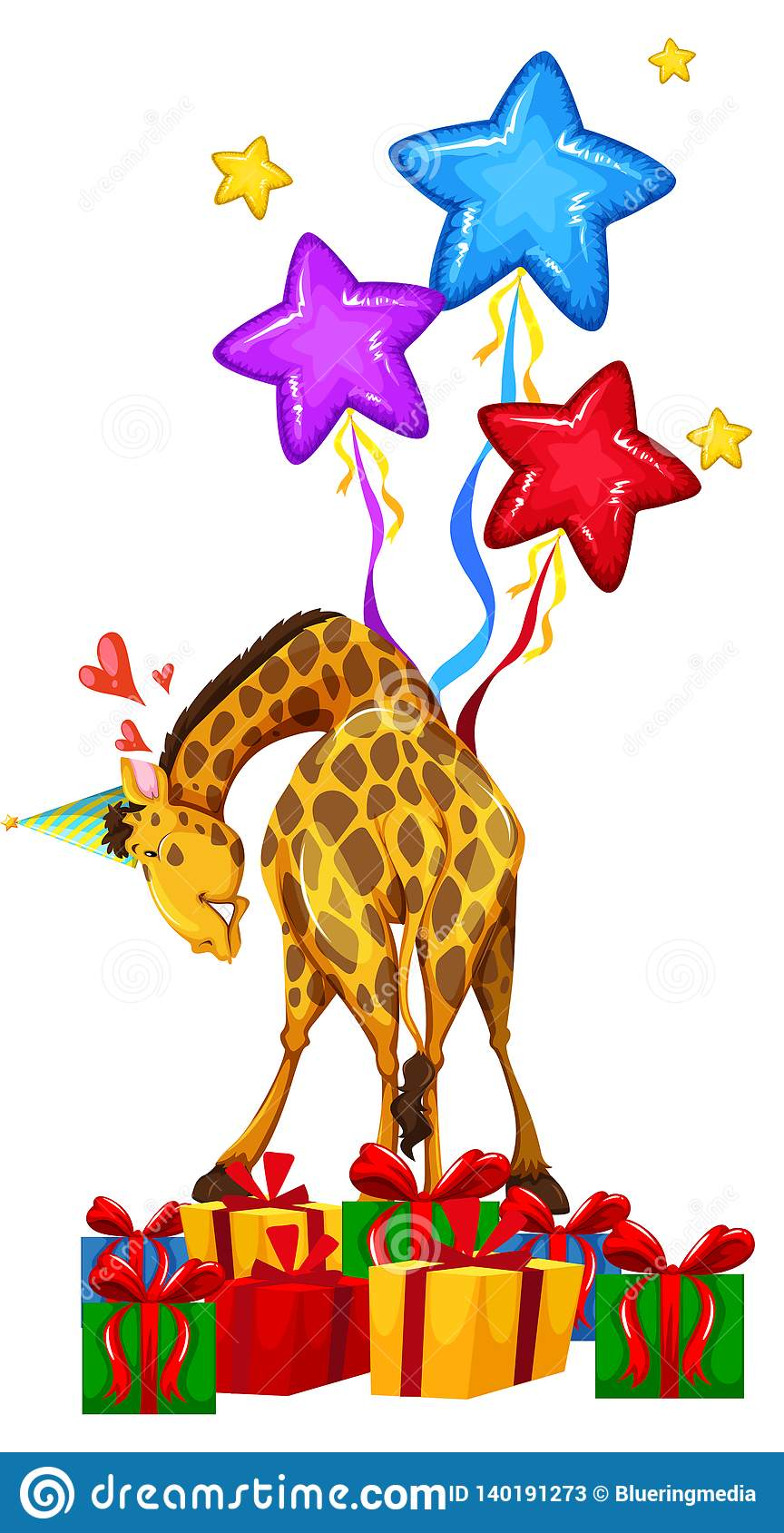 Parse these sentences.


I neatly drew a  margin 
on the next page .



The giant giraffe danced 
energetically at the magical party.
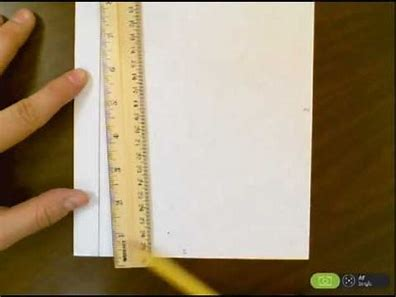 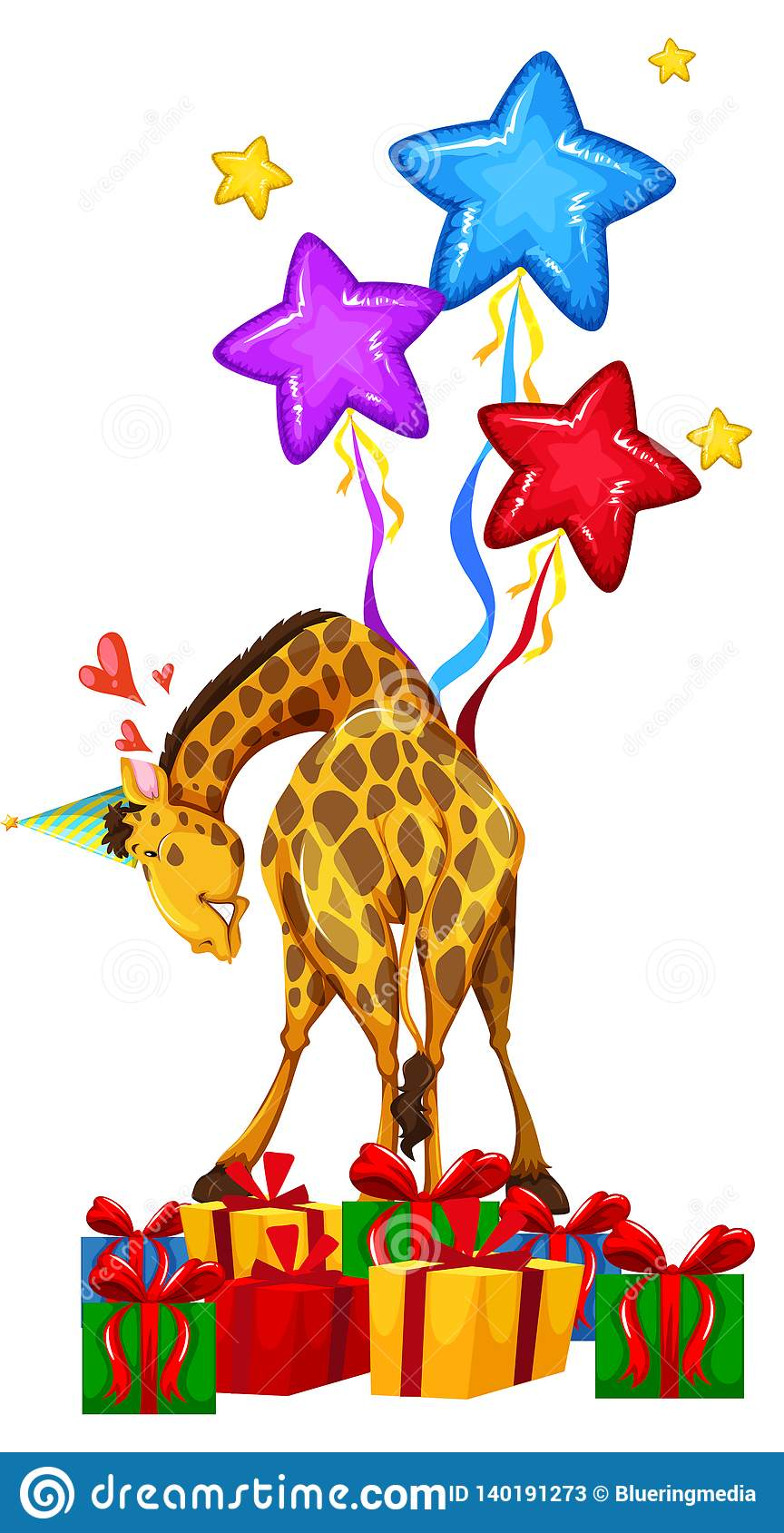 Parse these sentences.


I neatly drew a  margin 
on the next page .



The giant giraffe danced 
energetically at the magical party.
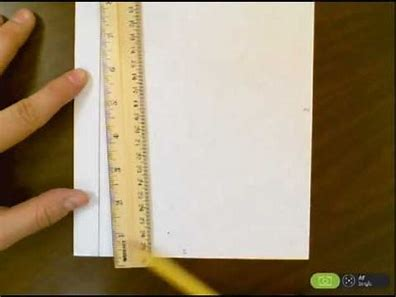 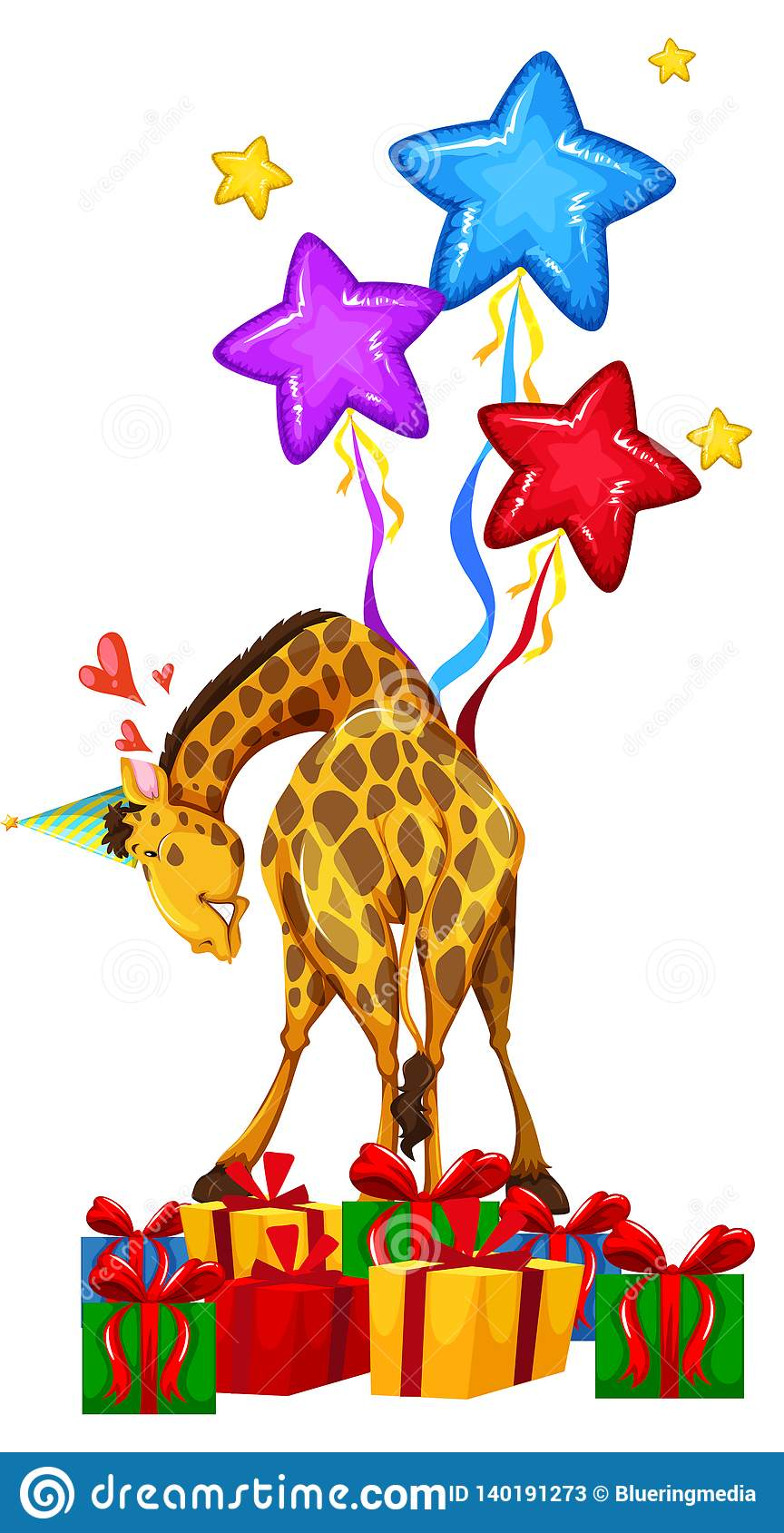 Parse these sentences.


I neatly drew a  margin 
on the next page .



The giant giraffe danced 
energetically at the magical party.
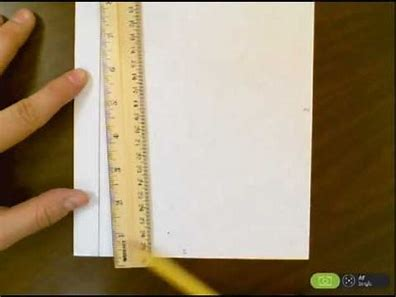 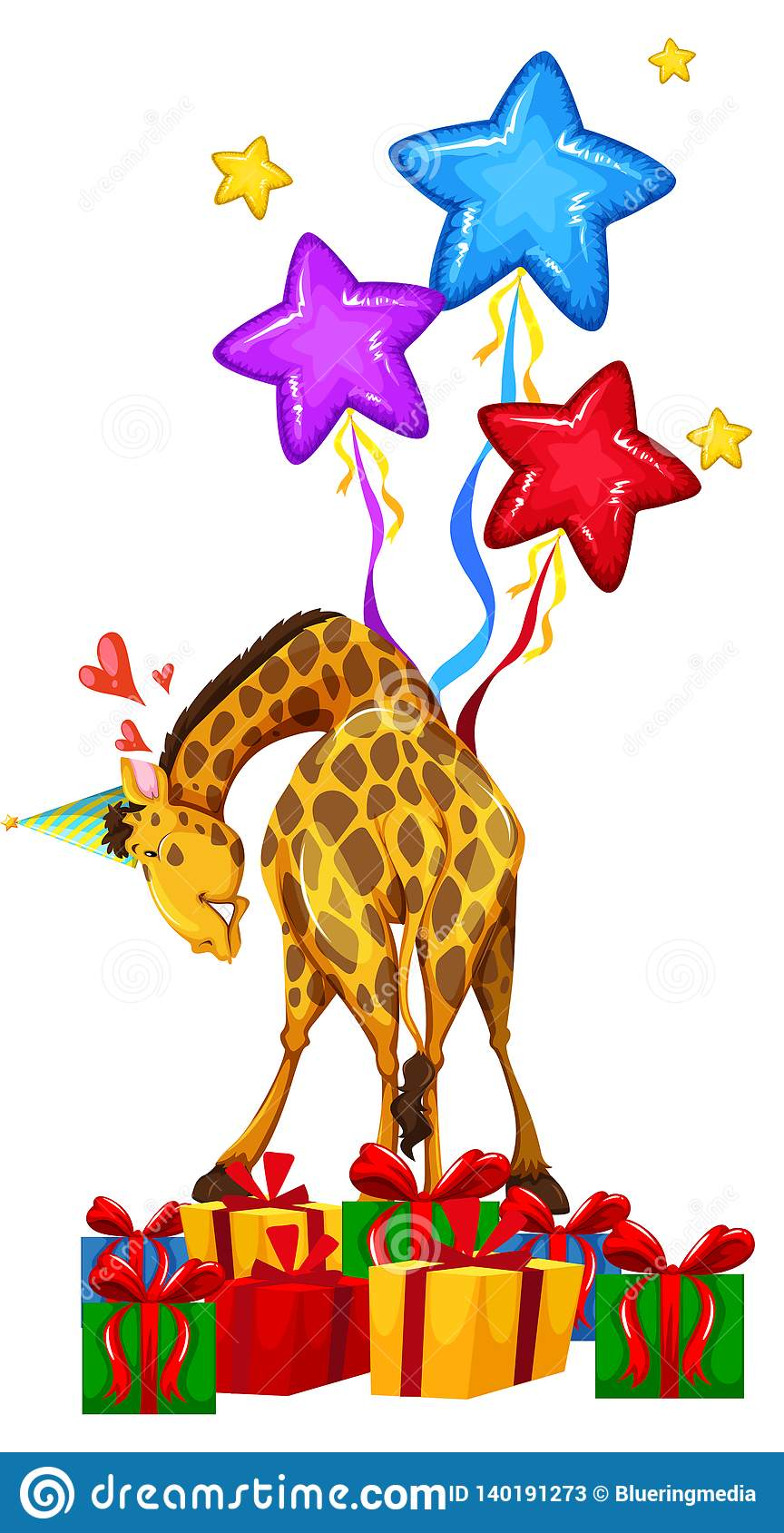 Parse these sentences.


I neatly drew a  margin 
on the next page .



The giant giraffe danced 
energetically at the magical party.
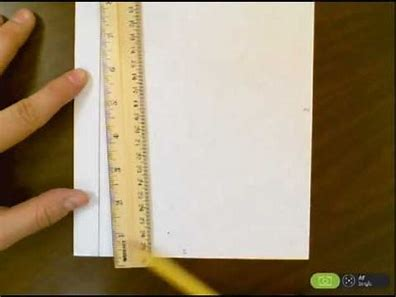 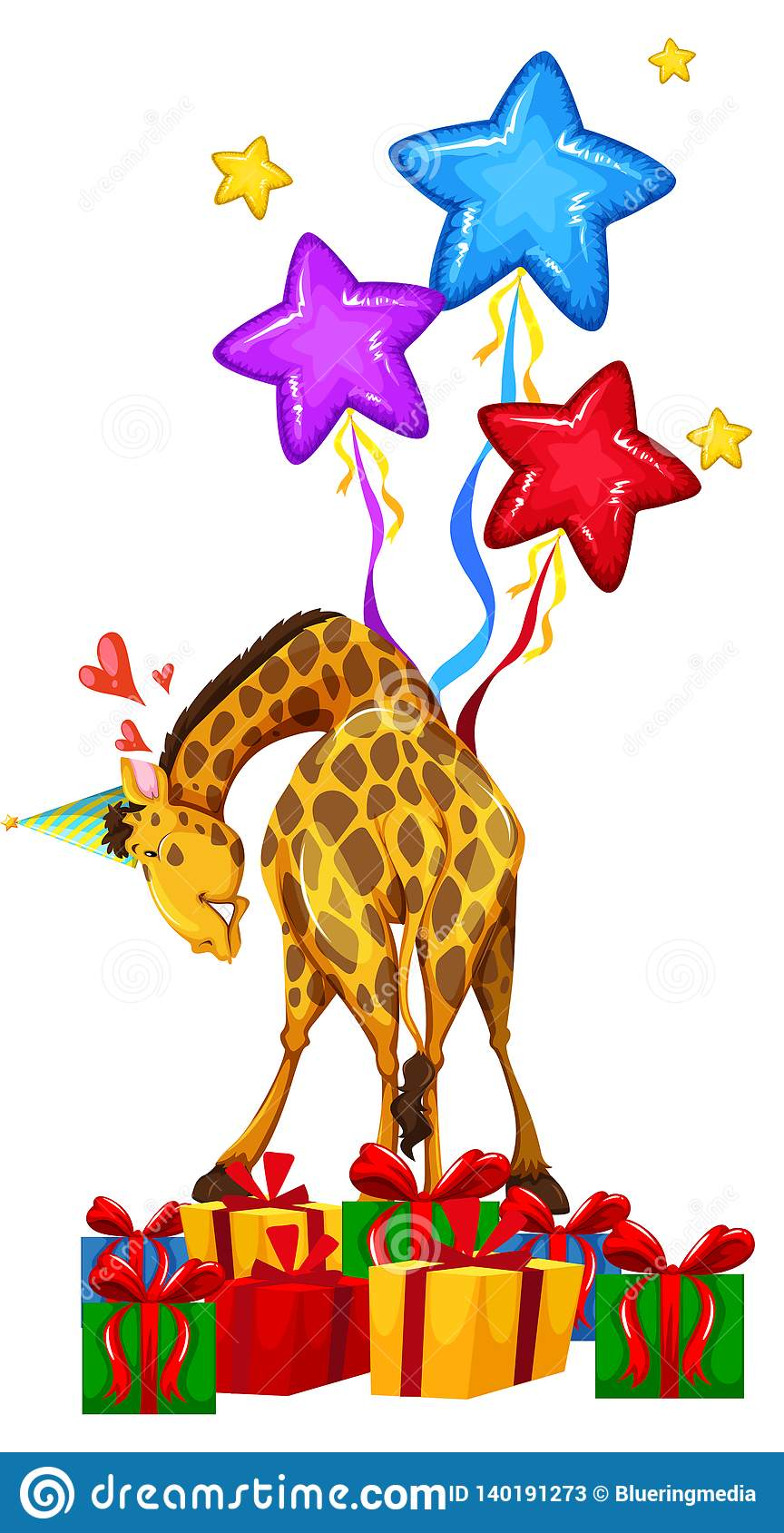 Parse these sentences.


I neatly drew a  margin 
on the next page .



The giant giraffe danced 
energetically at the magical party.
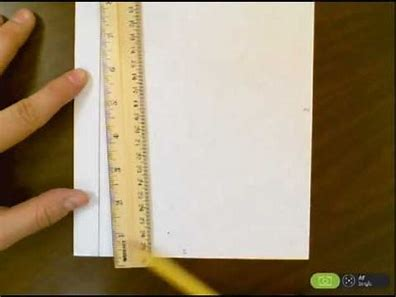 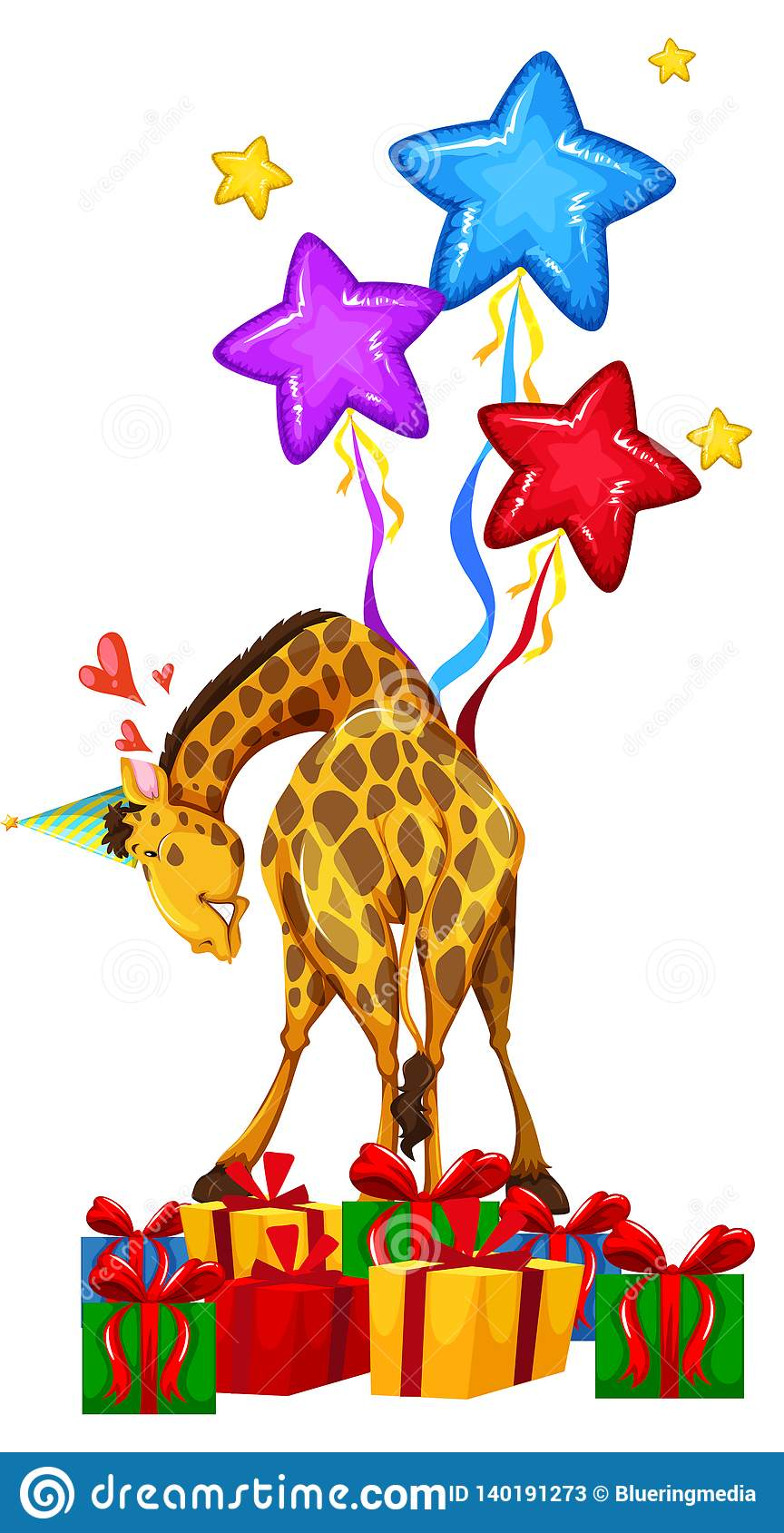 Parse these sentences.


I neatly drew a  margin 
on the next page .



The giant giraffe danced 
energetically at the magical party.
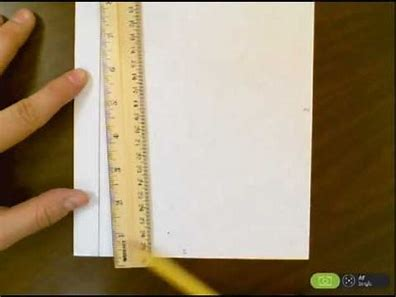 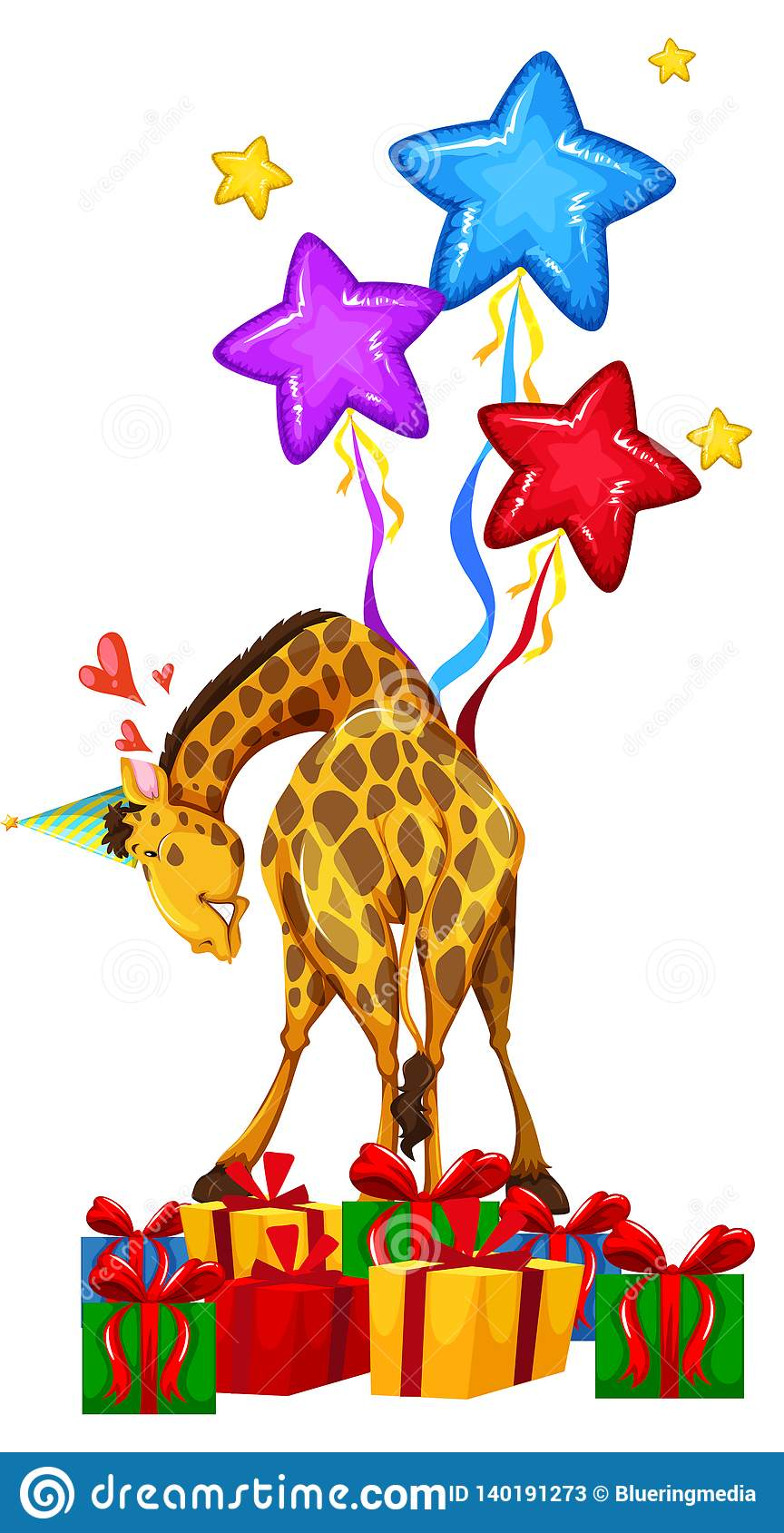 Parse these sentences.


I neatly drew a  margin 
on the next page .



The giant giraffe danced 
energetically at the magical party.
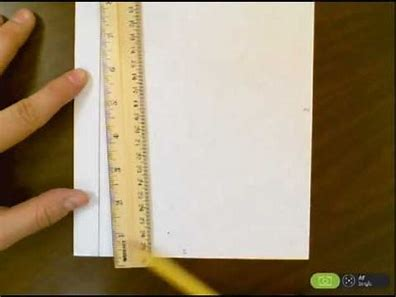 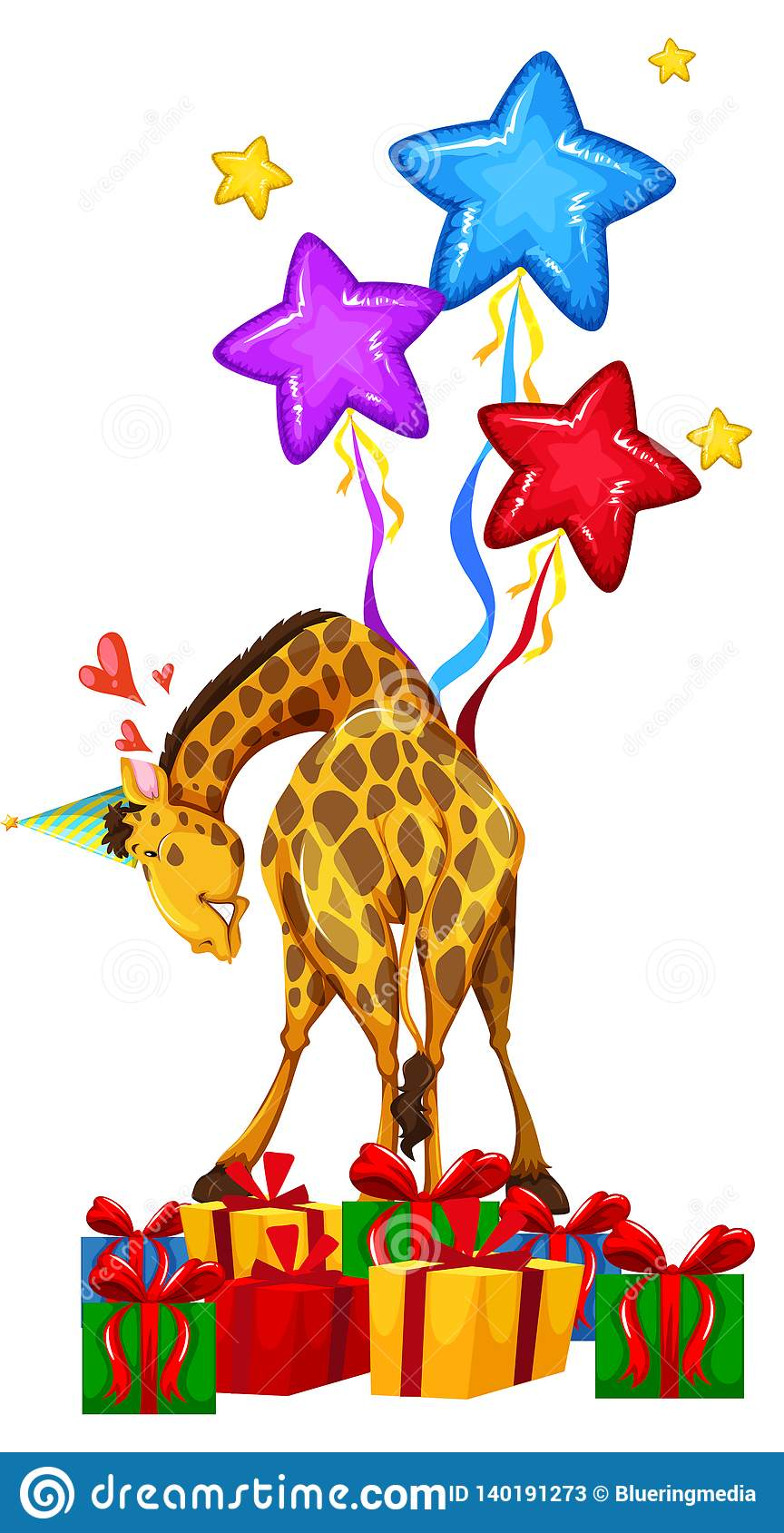 Parse these sentences.


I neatly drew a  margin 
on the next page .



The giant giraffe danced 
energetically at the magical party.
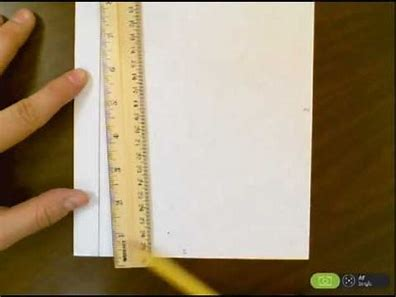 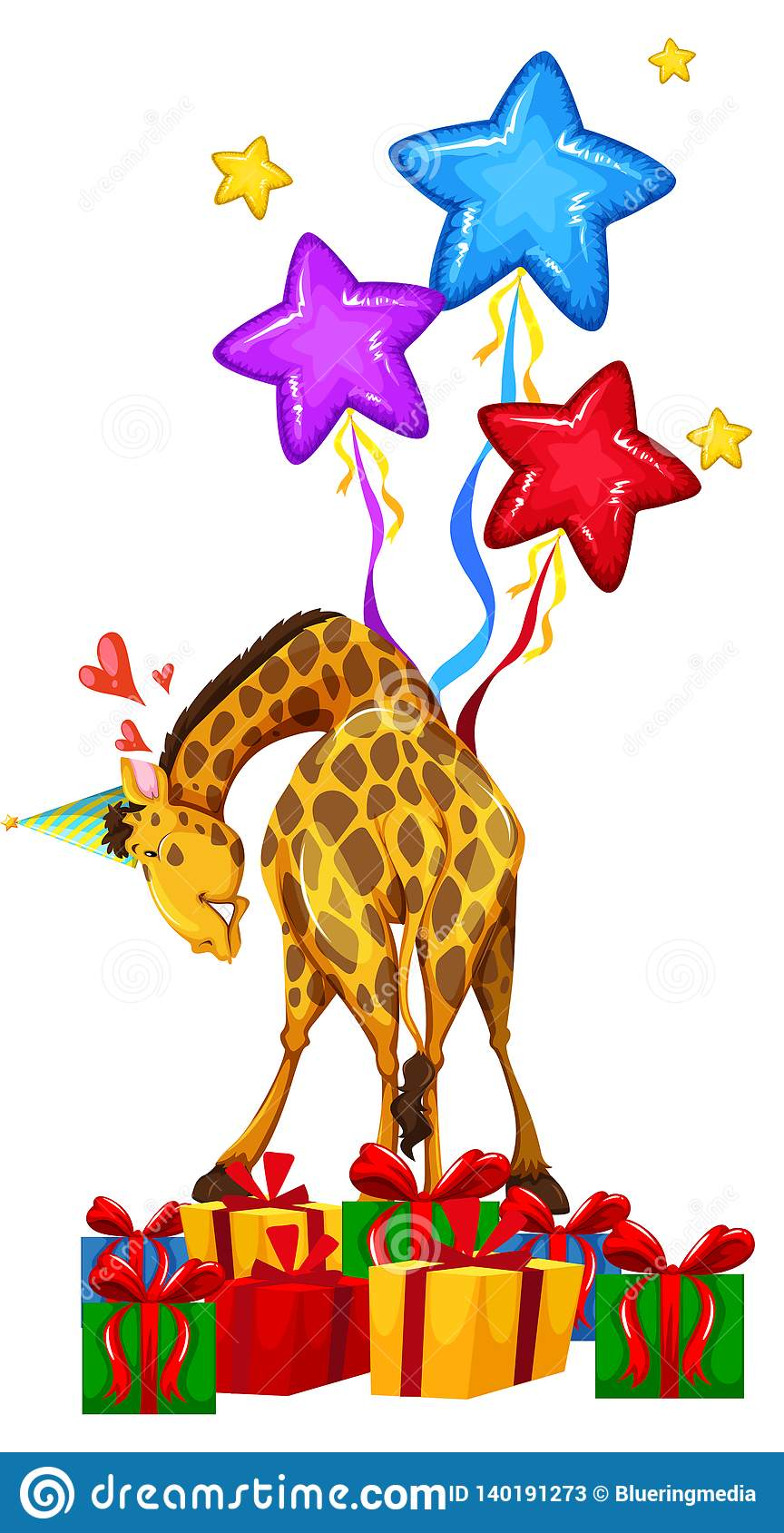 Parse these sentences.


I neatly drew a  margin 
on the next page .



The giant giraffe danced 
energetically at the magical party.
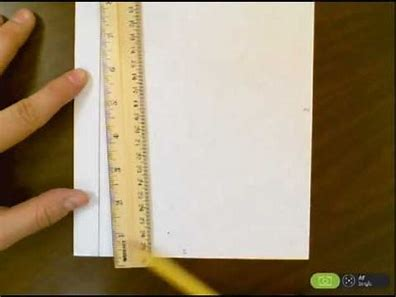 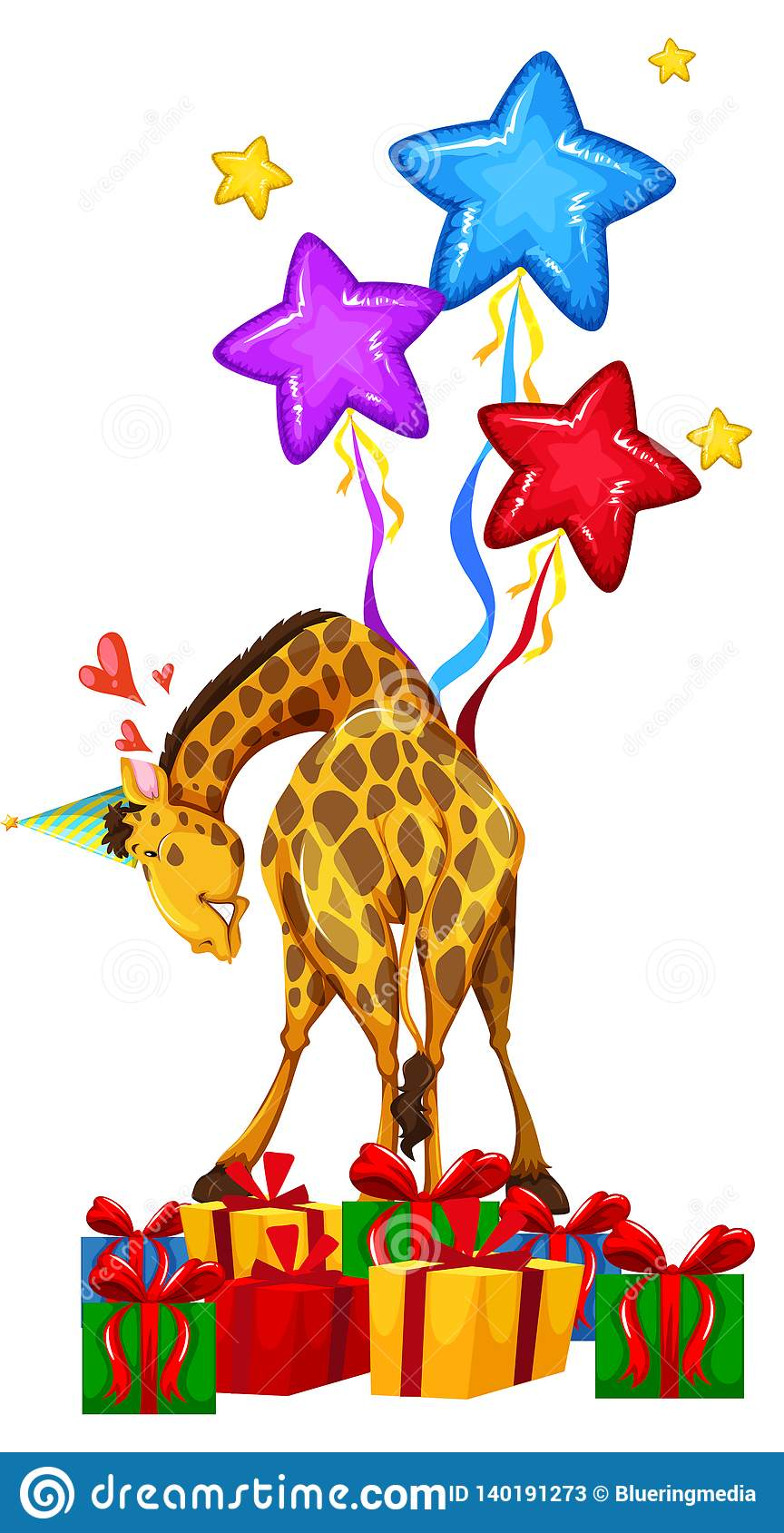 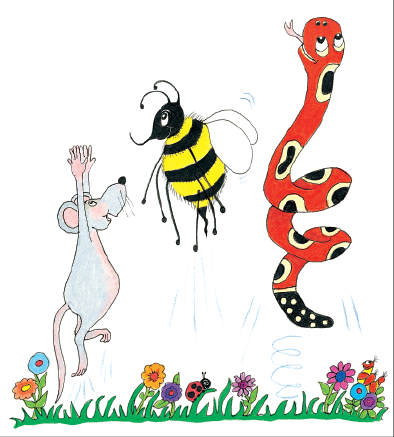 Dictation
Dictation
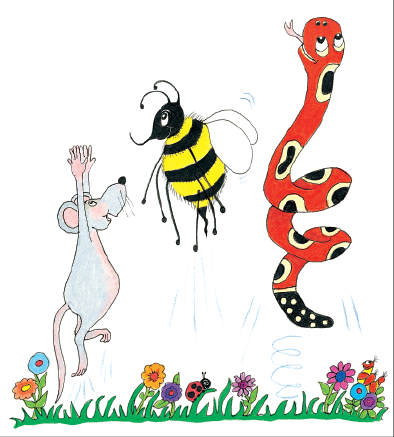 1.           


2.                                                                                                                                         


3.
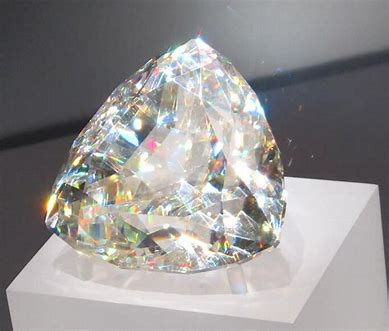 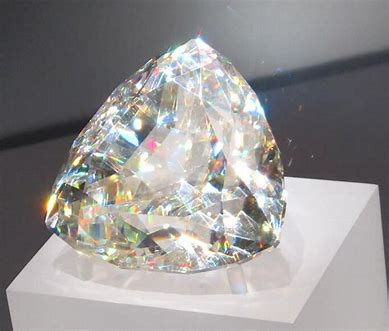 The large gem was a logical choice.
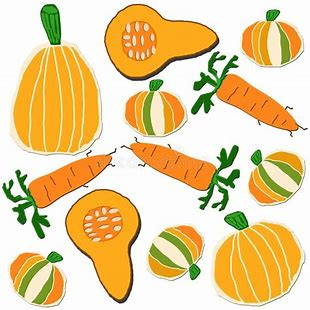 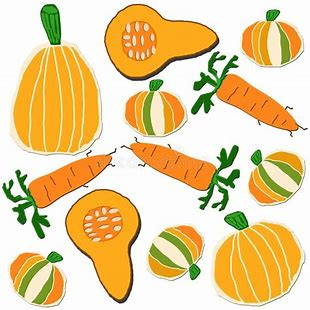 There was a page on giant orange vegetables.
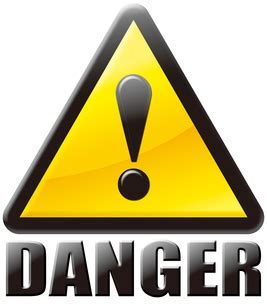 It was urgent they were told of the danger.
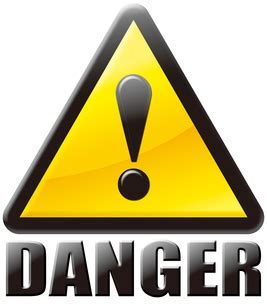 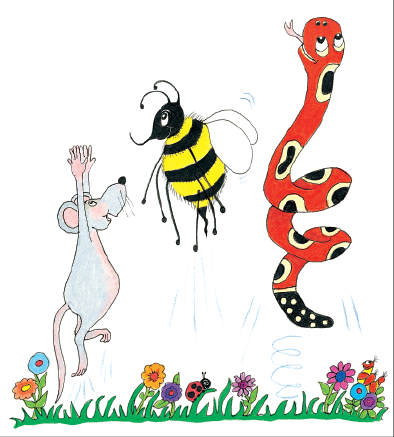 Thank you!